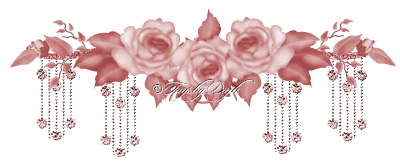 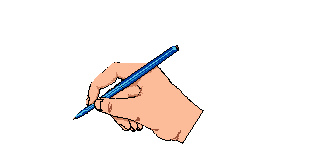 Md Abdul Malik_hm@Siramishi GPS, 01716072944
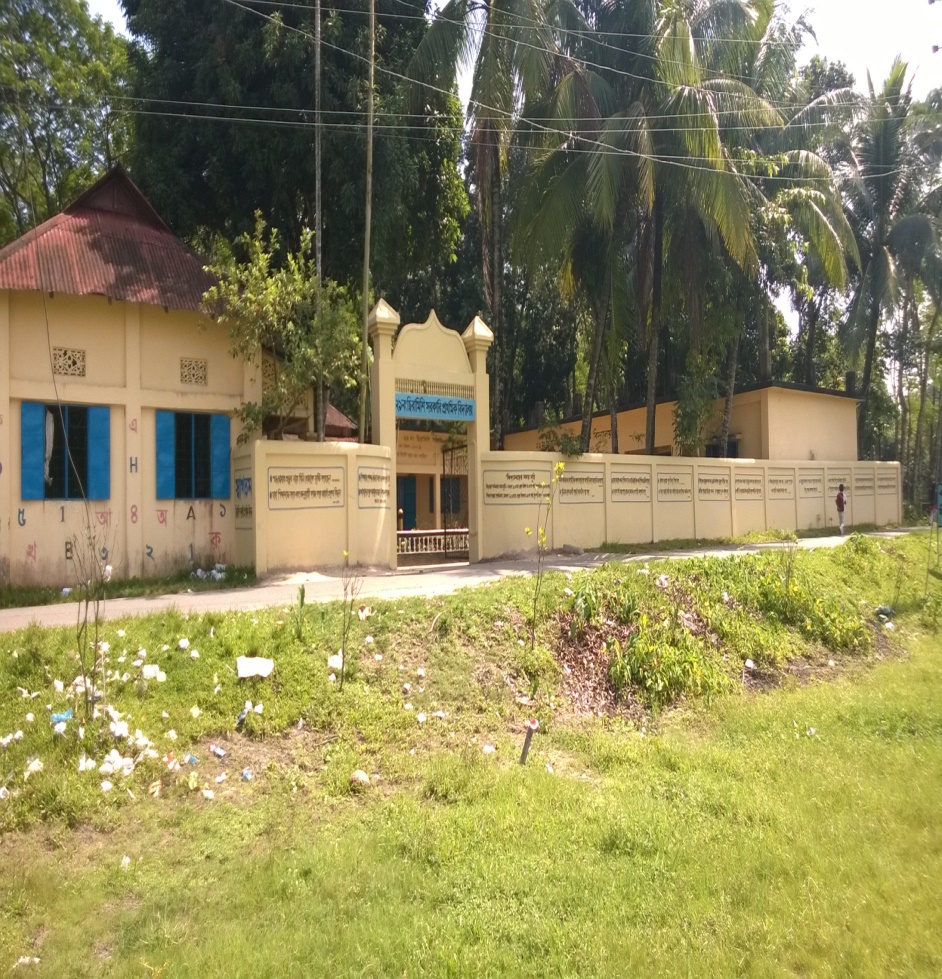 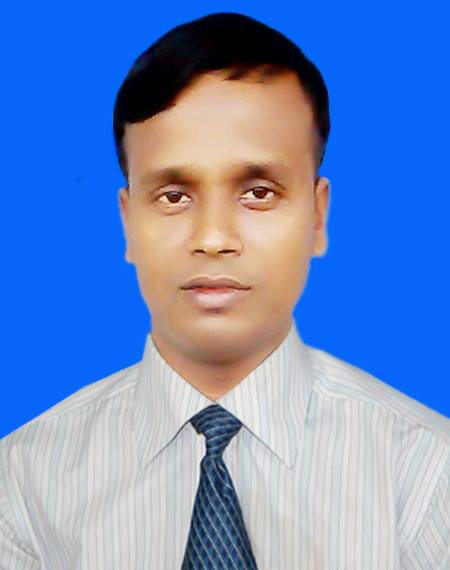 Md. Abdul MalikHead teacher Siramishi GPS.Jagannathpur, Sunamgong.Mobile: 01716-072944E-mail:ma.malik_hm@yahoo.com
Sub: English
Class: Five
Unit: 10
Lesson : My home district 
Part: A & B (Page-38)
Md Abdul Malik_hm@Siramishi GPS, 01716072944
Learning outcomes:         At the end of this lesson, the students will be able to…1.  Read the text correctly.2.  Ask question and answer them with the help of text information. 3. Prepare to write about their home district.
Md Abdul Malik_hm@Siramishi GPS, 01716072944
Where do you live?
What is the name of your village?
What is name of your district?
Today’s lesson : My home district
Md Abdul Malik_hm@Siramishi GPS, 01716072944
Warm up activities
Hello song
Md Abdul Malik_hm@Siramishi GPS, 01716072944
Look at the map and find out Kishoregonj.
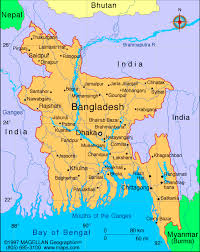 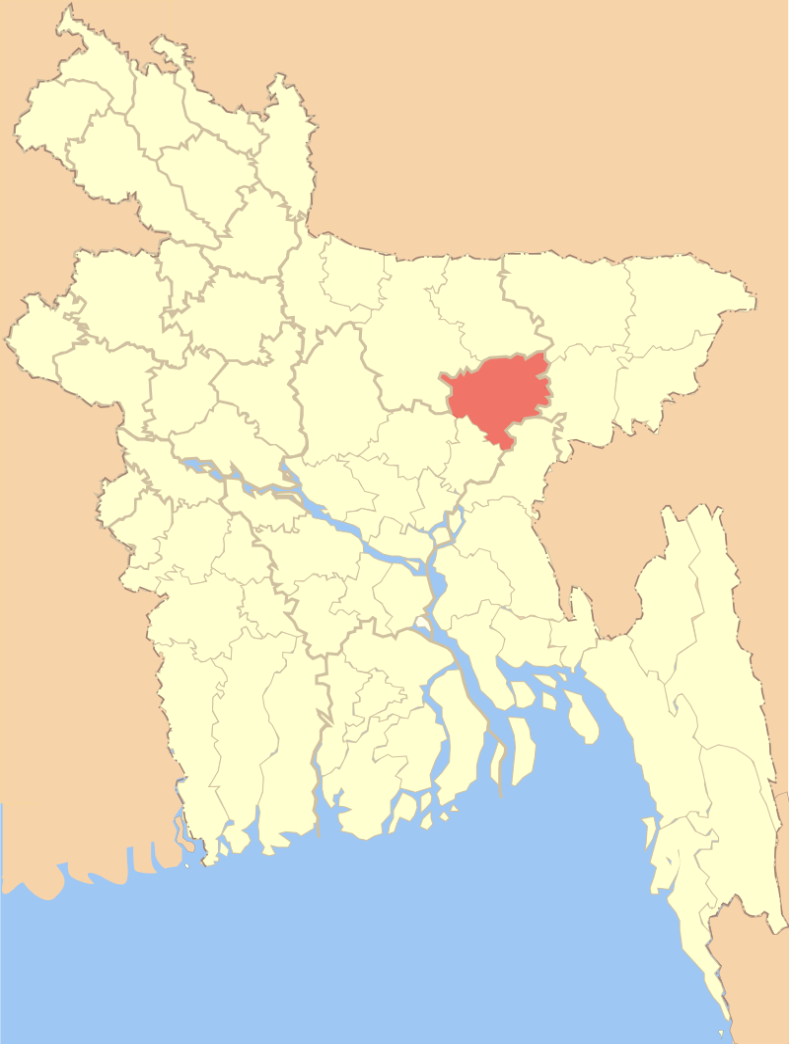 My home district is Kishoregonj.
Md Abdul Malik_hm@Siramishi GPS, 01716072944
Solakia Eid Ground
Md Abdul Malik_hm@Siramishi GPS, 01716072944
Gurudayal college
Md Abdul Malik_hm@Siramishi GPS, 01716072944
Pagla Mosque
Md Abdul Malik_hm@Siramishi GPS, 01716072944
Shah Muhammad Mosque
Md Abdul Malik_hm@Siramishi GPS, 01716072944
Fort of Isha khan
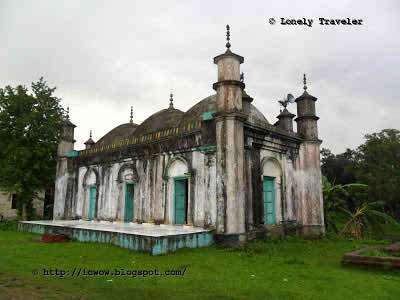 Md Abdul Malik_hm@Siramishi GPS, 01716072944
Fuleshwari river
Md Abdul Malik_hm@Siramishi GPS, 01716072944
Shiva temple
Md Abdul Malik_hm@Siramishi GPS, 01716072944
New word
?
Headquarters
 Landlord
 Municipalities
 Celebrate
 Temple
 Largest
Md Abdul Malik_hm@Siramishi GPS, 01716072944
Open your English book page at 38. Listen the audio very carefully and put the finger under this line.
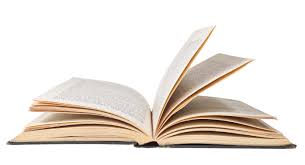 Click here to listen the audio
Md Abdul Malik_hm@Siramishi GPS, 01716072944
GW
Read the text in group
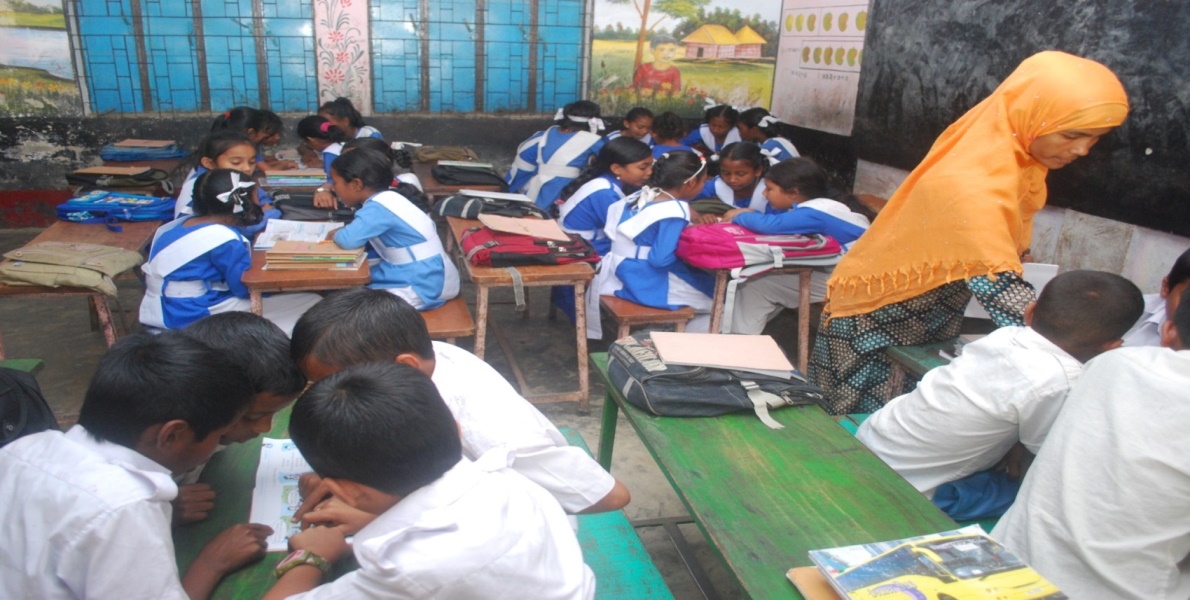 Md Abdul Malik_hm@Siramishi GPS, 01716072944
PW
Read the text in pair
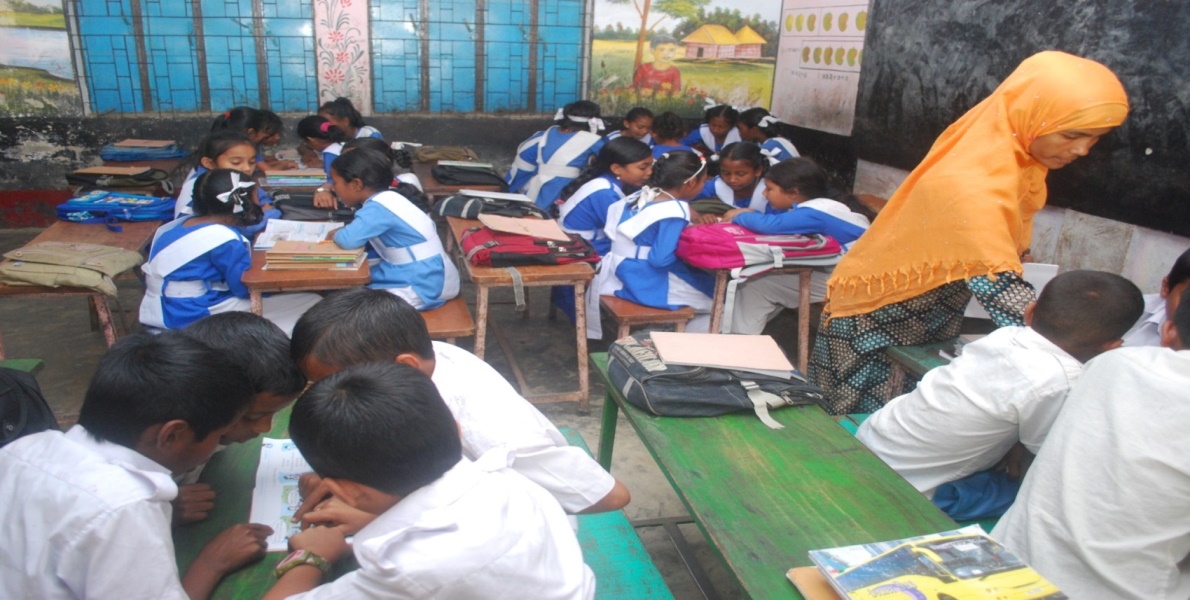 Md Abdul Malik_hm@Siramishi GPS, 01716072944
Work in a group. Read the text again and make a list of the important places in kishoregonj.
Md Abdul Malik_hm@Siramishi GPS, 01716072944
Game(Word Bingo)
Landlord
Important
Area
District
Place
Outside
Square
River
Md Abdul Malik_hm@Siramishi GPS, 01716072944
Evaluation
Answer the following question.
1.What’s the name of Mamun’s home district?
2. How far is it from Dhaka?
3. What is the name of the river in the town?
4. What are two things you can see in the town?
5. Who are two famous people from this town?
Md Abdul Malik_hm@Siramishi GPS, 01716072944
Task
Answer the following question.
1.What’s the name of your home district?
2. How far is it from Dhaka?
3. What are the interesting places in your home district?
4. What are some famous people from your home  district?
5. What do you like about your home district?
Md Abdul Malik_hm@Siramishi GPS, 01716072944
Home Work
Write a paragraph about  your home district?
Md Abdul Malik_hm@Siramishi GPS, 01716072944
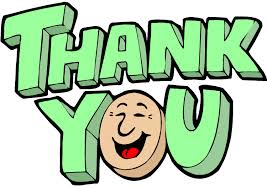 Md Abdul Malik_hm@Siramishi GPS, 01716072944